Motivation Letter
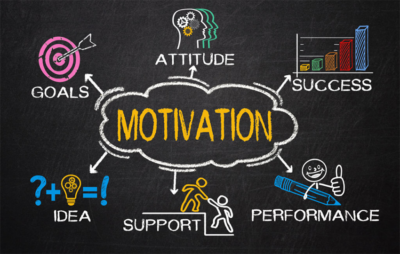 Statement of purpose
A document detailing your professional skills and reasons for applying for a course of study, a scholarship or an internship
Not used for paid jobs
Up to 1 page
Motivation Letter: Structure
Introduction: A short, engaging pitch about yourself and why you are applying. 
Body: achievements, skills, and passion for whatever you’re applying for.
Conclusion: future plans and overarching goals
Motivation Letter: General Writing Tips
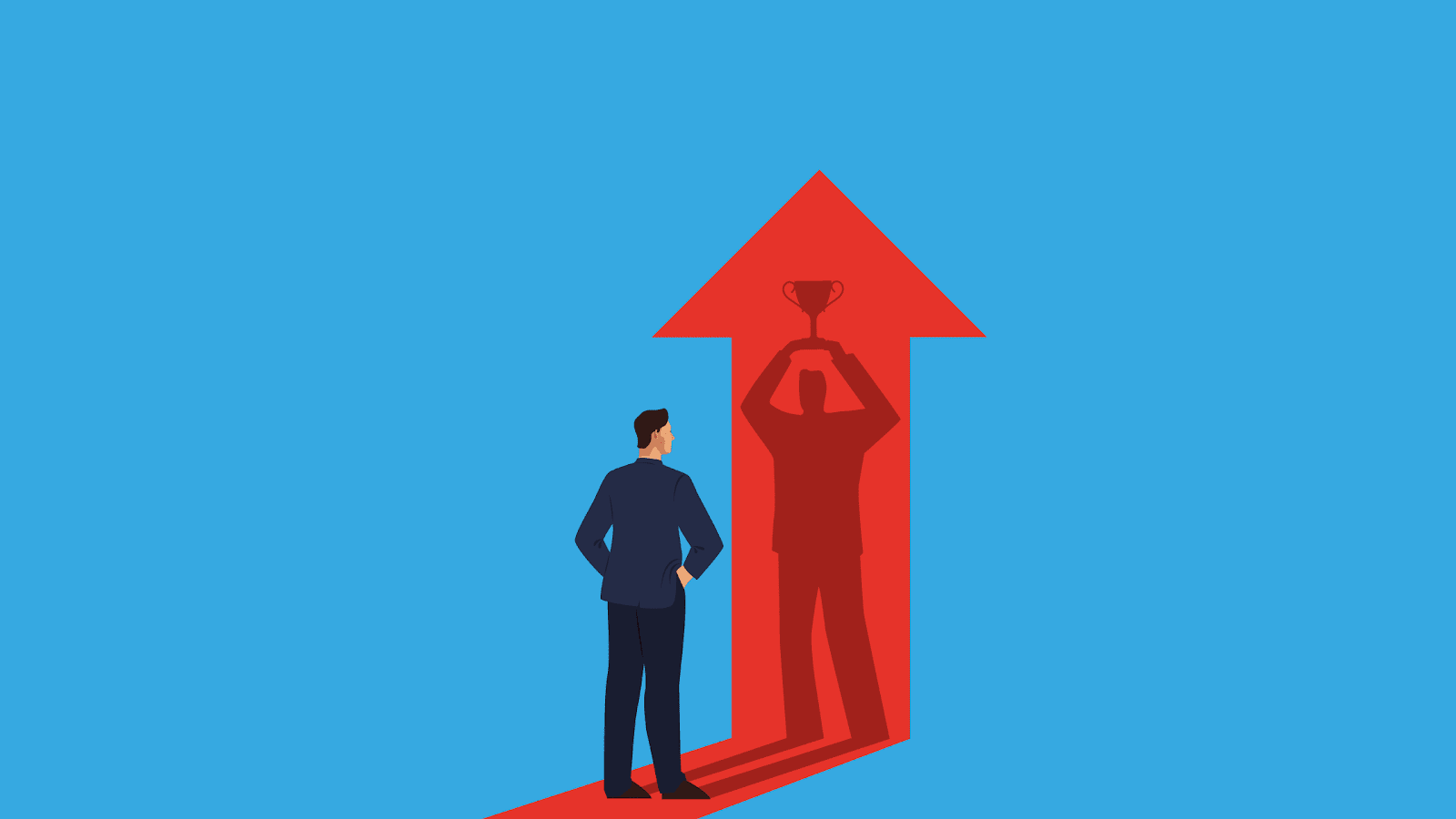 Get personal
Show not tell: provide specific examples 
Do your research before applying: find out more about the place you’re applying to
Be specific: explain your cause 
Write a story: demonstrate your progress in a logical order with a personal focus 
Be interesting: try to stand off
Motivation Letter Sample Analysis
Motivation Letter: Persuasive Writing Tips
Write as if you have already been accepted 
Make your points diverse: refer to different types of experience and achievement
Follow the logic of the argument
Homer’s Rule: conclude with your strongest point 
Socrates' Rule: make your reader agree with you for three times
Show (self)confidence and (self)respect
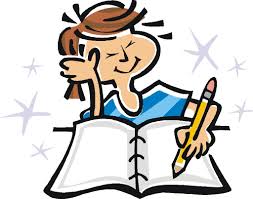 Motivation Letter: Most Common Mistakes
Too long / too short 
Too global (i.e., “I want to secure my country’s future”) 
Ignores the personal factor: what will I get out of it? What will the program or the company get from me?
Chaotic structure 
Cliches 
Applicant’s qualifications do not correspond to the program/job priorities